Jindřich Otipkaakademický  malíř
3. 4. 1921  Neplachovice u Opavy
8. 4. 1986  Poruba, Ostrava
ŽIVOT  A  TVORBA
studoval na Státní grafické škole v Praze (1947) a užité malířství a grafiku u profesorů J. Baucha a E. Filly na VŠUP tamtéž (1947 - 1952)
působil jako pedagog v oboru výtvarné propagace na SPŠ stavební               v Ostravě
zabýval se volnou i užitou malbou
věnoval se především krajinomalbě, zátiší a malbě květin
maloval realistické i kubistické obrazy
používal výtvarnou zkratku, nervní svěží rukopis a výraznou obrysovou linii důrazně obepínající tvary
byl následovníkem Václava Špály
používal výtvarnou techniku - olejomalbu
Neplachovický zámek
štětcem malíře Otipky
Fotodokumentace 
z výstavy obrazů malíře –
4. 4. 2011,
 zámek Neplachovice
Zajímavosti
Výtvarná soutěž žáků ZŠ Neplachovice - Malujeme Otipku
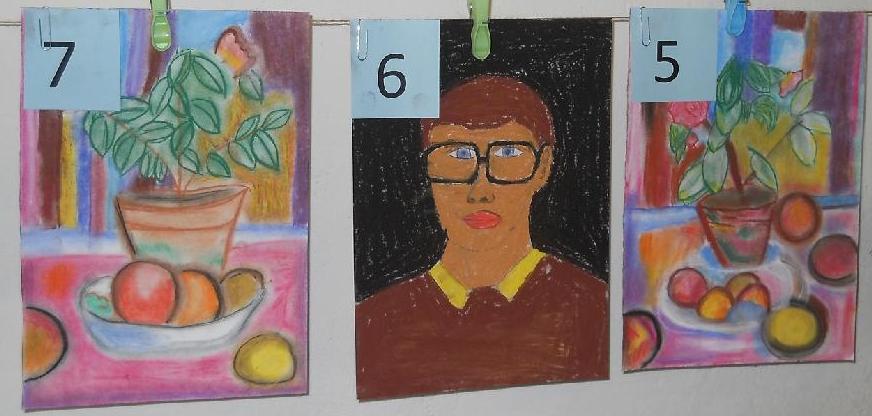 Prodejní  výstava obrazů na zámku    v Neplachovicích, 4. 4. 2011
Krajinomalba
Realismus
dívá se na skutečnost objektivně, bez iluzí a fantazie
věrně a detailně zachycuje předmět tak, jak jej divák vidí
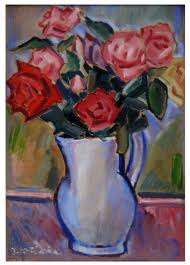 Otipkovy   obrazy  z realistického období
Kubismus
Avantgardní umělecký směr
Předmět zobrazuje z mnoha úhlů současně
Předmět je rozkládán na geometrické tvary – především krychle (latinsky cubus)
Tvary jsou pomocí fantazie skládány do obrazu
Zobrazené předměty působí dojmem, že jsou deformované a objevují se zároveň z několika pohledů
Otipkův obraz z kubistického období jeho tvorby
Zátiší
Azalka s ovocem
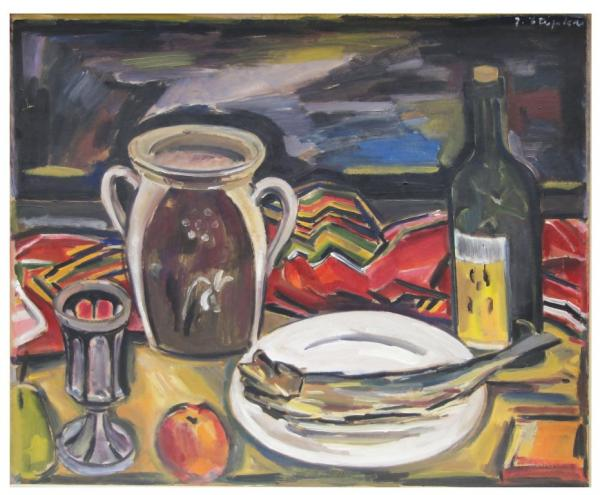 Zátiší s lahví vína, rybou            a jablkem
kolem r. 1960
Zátiší                s hyacintem
1958
Hrob malíře na hřbitově v Neplachovicích
Zdroje
http://abart-full.artarchiv.cz/osoby.php?IDosoby=7530&Fprijmeni=Otipka
http://www.sypka.cz/azalka-s-ovocem/a19/d9401 /
http://aukro.cz/otipka-jindrich-i2015693014.html
http://www.galerie-narodni.cz/cs/autori/369-detail/otipka-jindrich/
vlastní fotografie – Renata Schreierová